Project 3: Designing mobility services using large-scale data from a smart city testbed
REU Students: Ashley Mojica & Molika So
Faculty mentor(s): Samiul Hasan, Shaurya Agarwal & Damla Turgut
Week 6 (June 20 -  24, 2022)
Accomplishments:
Obtained the Waymo dataset
Troubleshooted mmdetection data conversion files
Became more familiar with terminal commands 
Problem & Solutions:
Waymo data needs to be in KITTI format in order to be trained/tested by the SECOND program. 
The TensorFlow for the Waymo dataset conversion program is outdated and incompatible with specific versions of Python, Torch, and CUDA drivers.
Plans for next week:
Work on & finish poster/paper
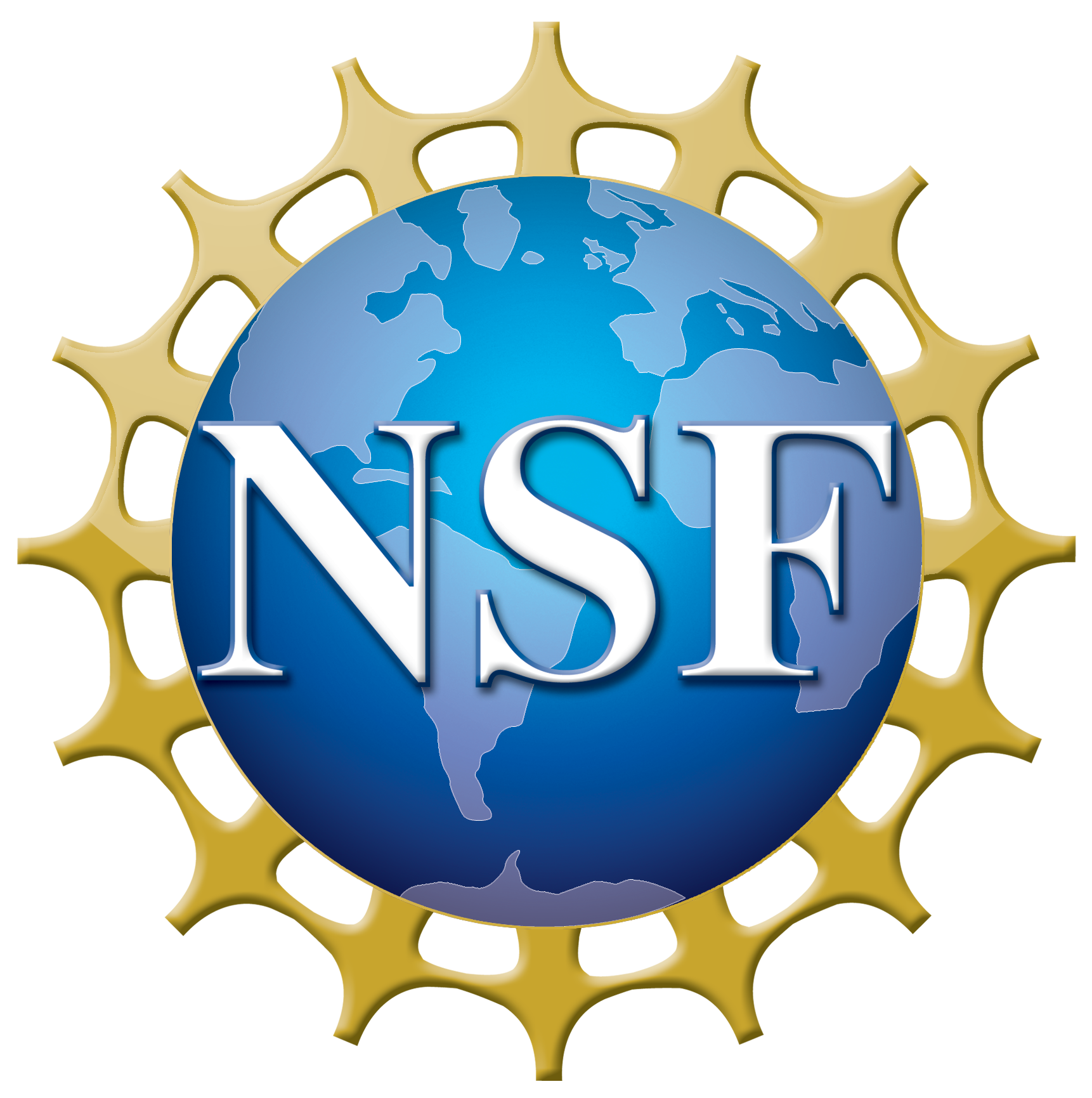 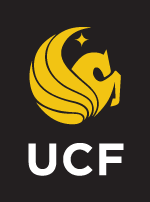 NSF REU Research Experience on Internet of Things 2022
Trouble Shooting Condensed
Downloaded an older version of Waymo dataset
Downgraded python to downgrade TensorFlow
We fixed syntax issues in the code 
Redownloaded mmcv (MMDetection Computer Vision) and mmdet (MMDetection) 
Led to CUDA runtime not found an error
Downgraded Torch, Pytorch, and TorchVision
Upgraded CUDA toolkit, but the upgrade was not being detected during runtime
Downgraded protobuf to match protoc version 
Tried to create a separate environment on our personal computers, but still experienced the same issues
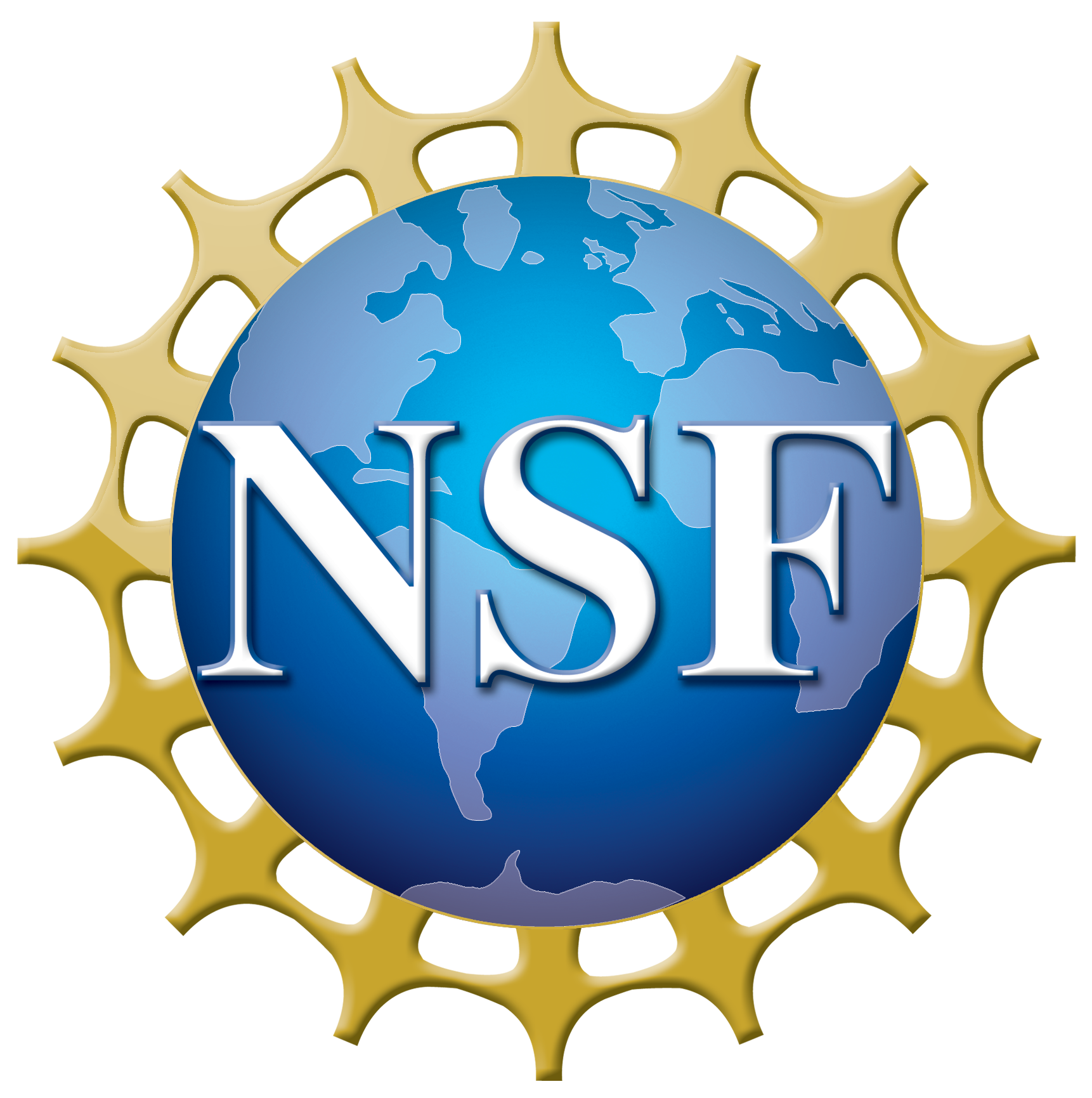 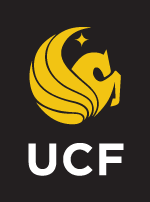 NSF REU Research Experience on Internet of Things 2022